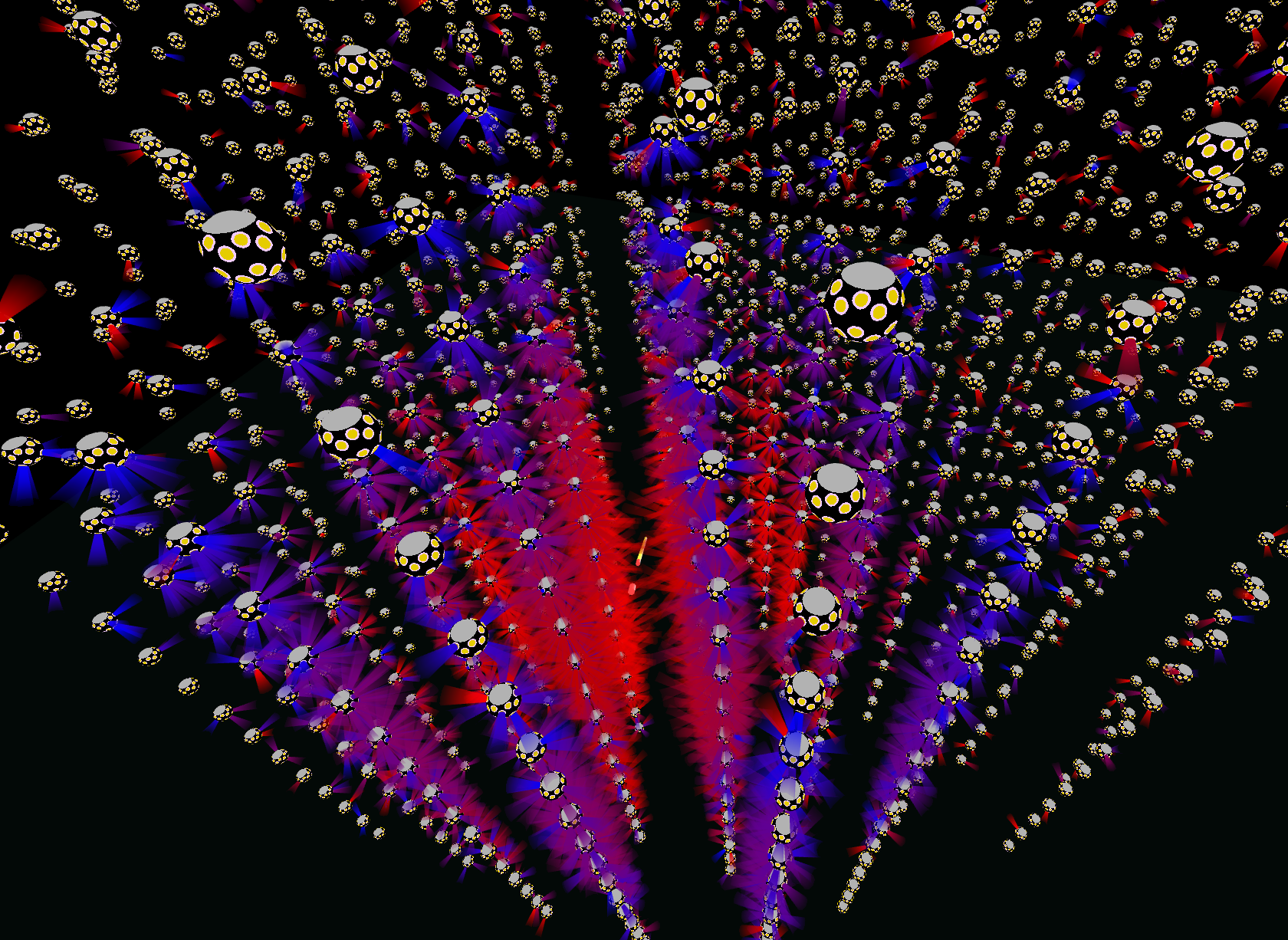 Elevotor Pitch
(nikhef elevator to 3rd floor)
1
The birth of neutrino astronomy
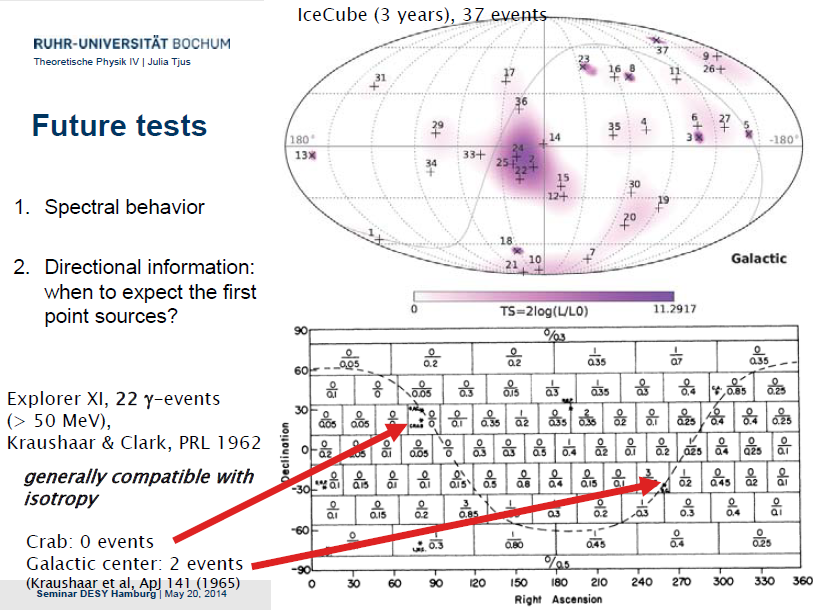 IceCube discovery is
(just)
the dawn of neutrino
astronomy
Julia Tjus
2
The birth of neutrino astronomy
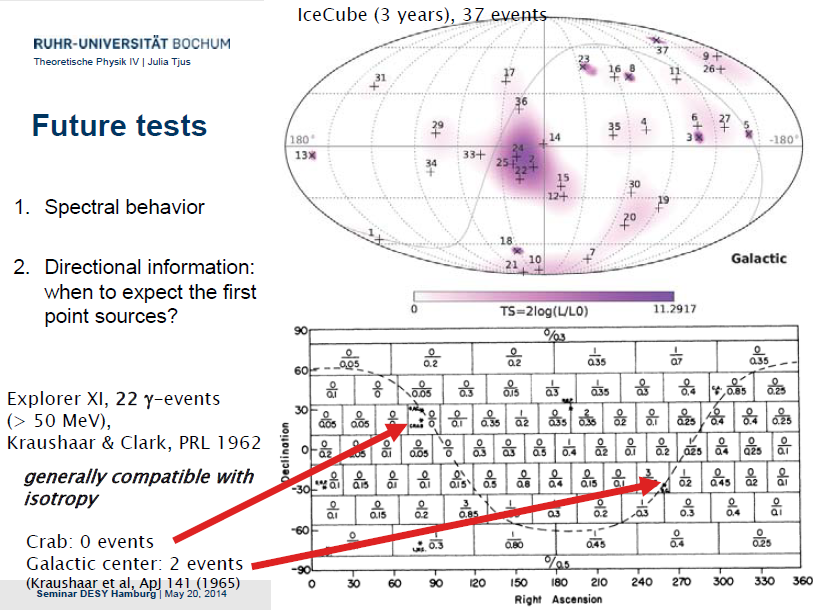 IceCube discovery is
(just)
the dawn of neutrino
astronomy
Gamma ray sky now
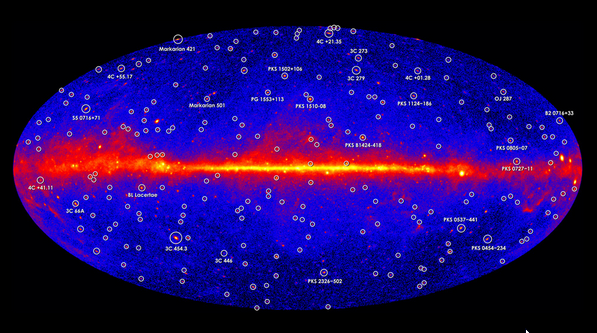 … neutrino sky in 2030.
Julia Tjus
3
Expect by 2020…
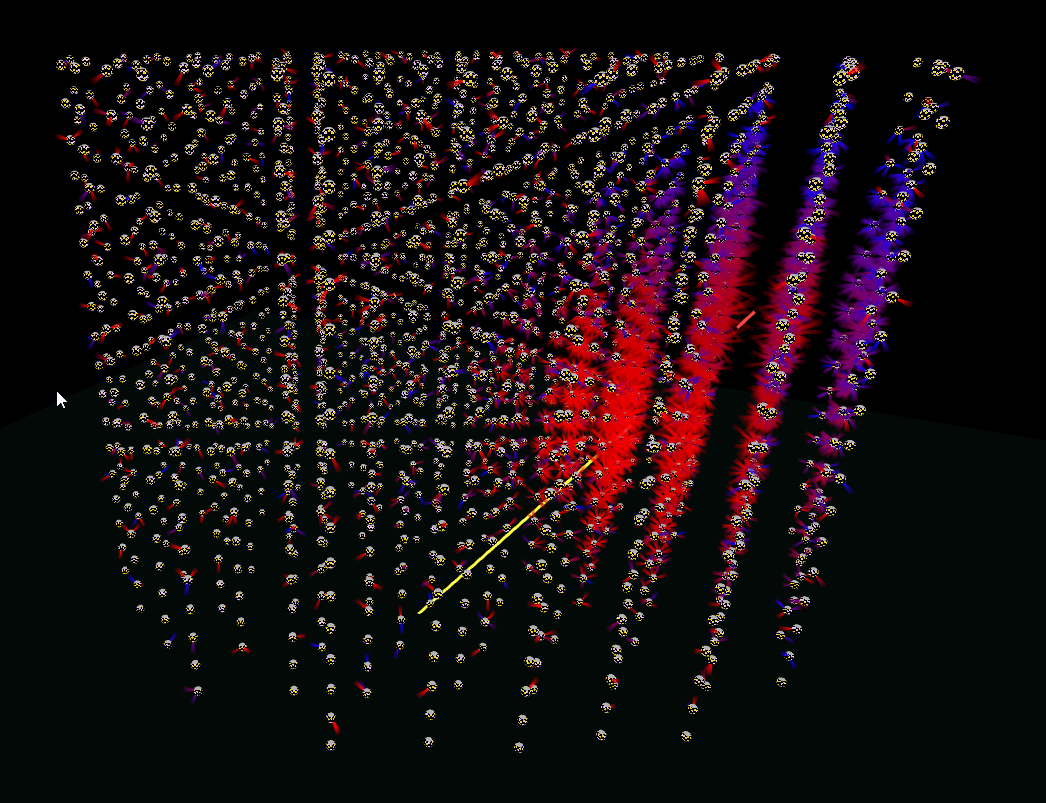 Completion of ARCA and ORCA
Establish neutrino mass hierarchy(+ many other parameters)
Identify the sources of high energy cosmic neutrinosobserved by IceCube
Firmly establish water as ideal detection medium 
All-flavor neutrino studies
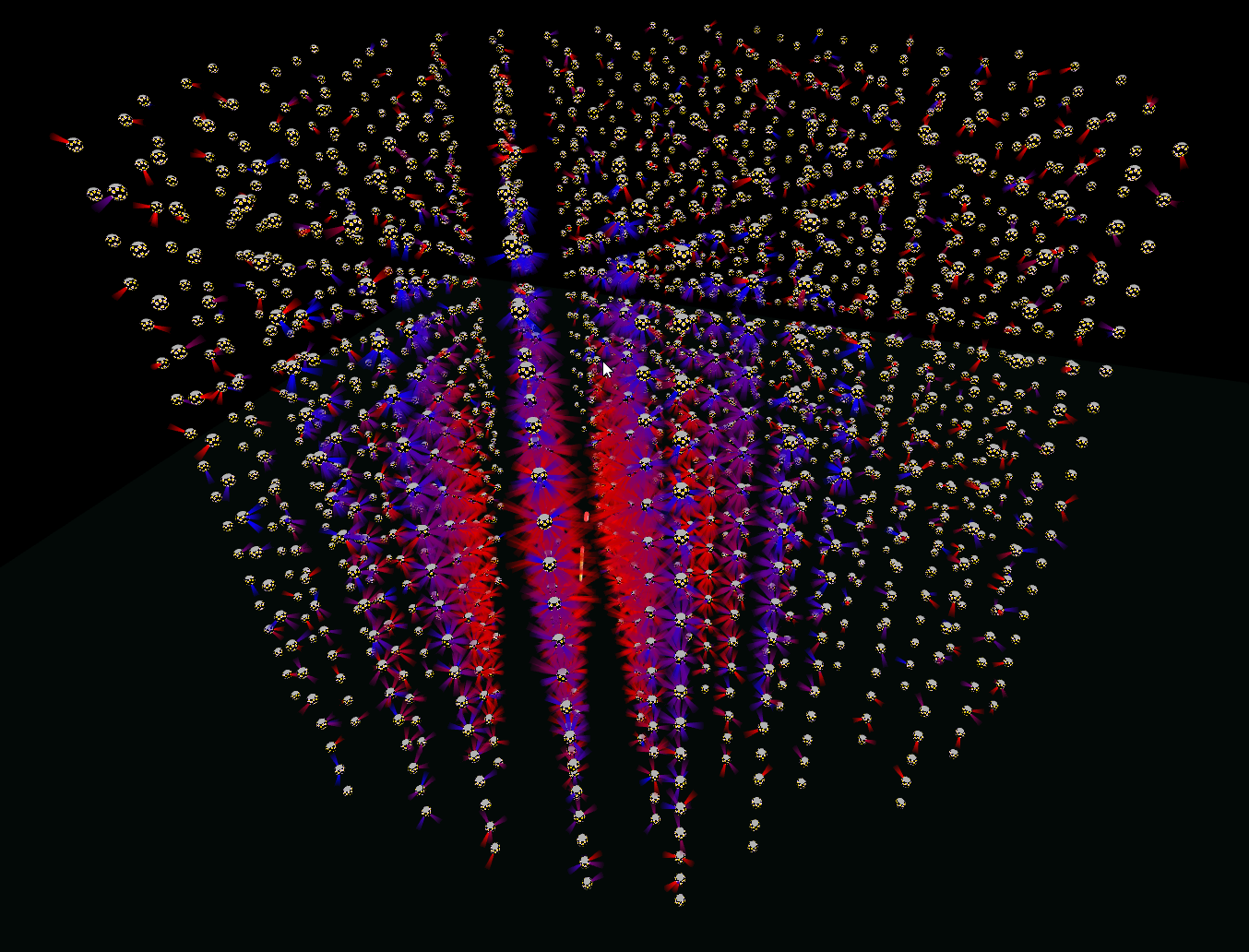 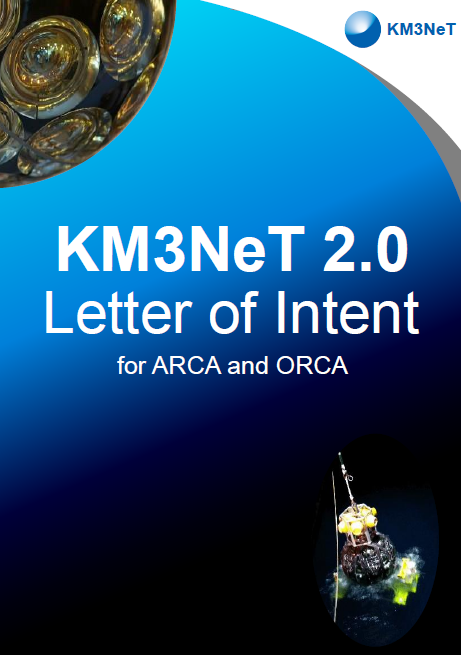 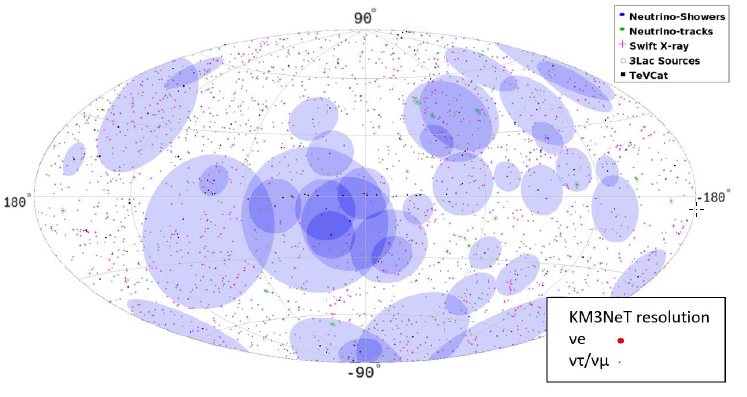 4
Expect by 2020…
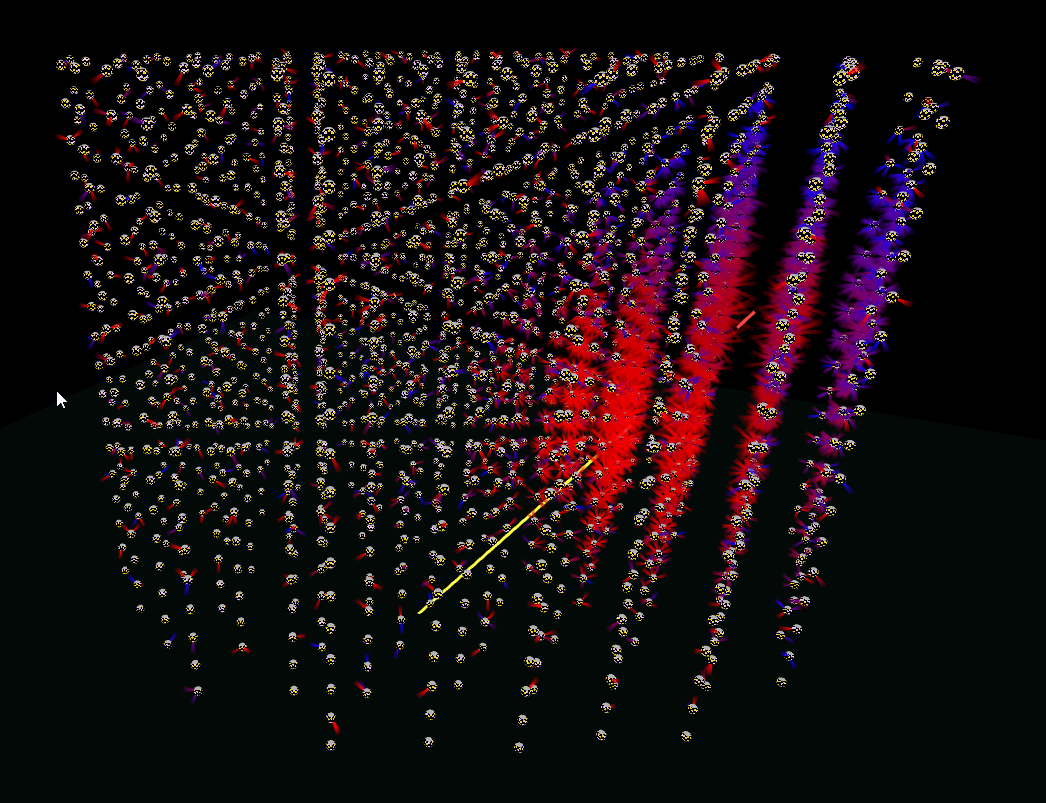 Completion of ARCA and ORCA
Establish neutrino mass hierarchy(+ many other parameters)
Identify the sources of high energy cosmic neutrinosobserved by IceCube
Firmly establish water as ideal detection medium 
All-flavor neutrino studies
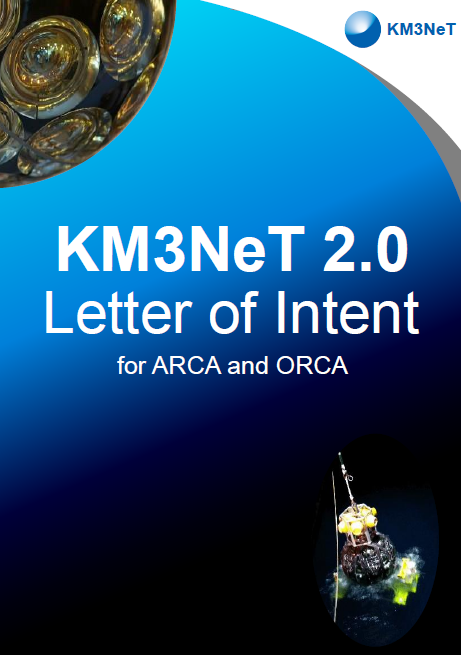 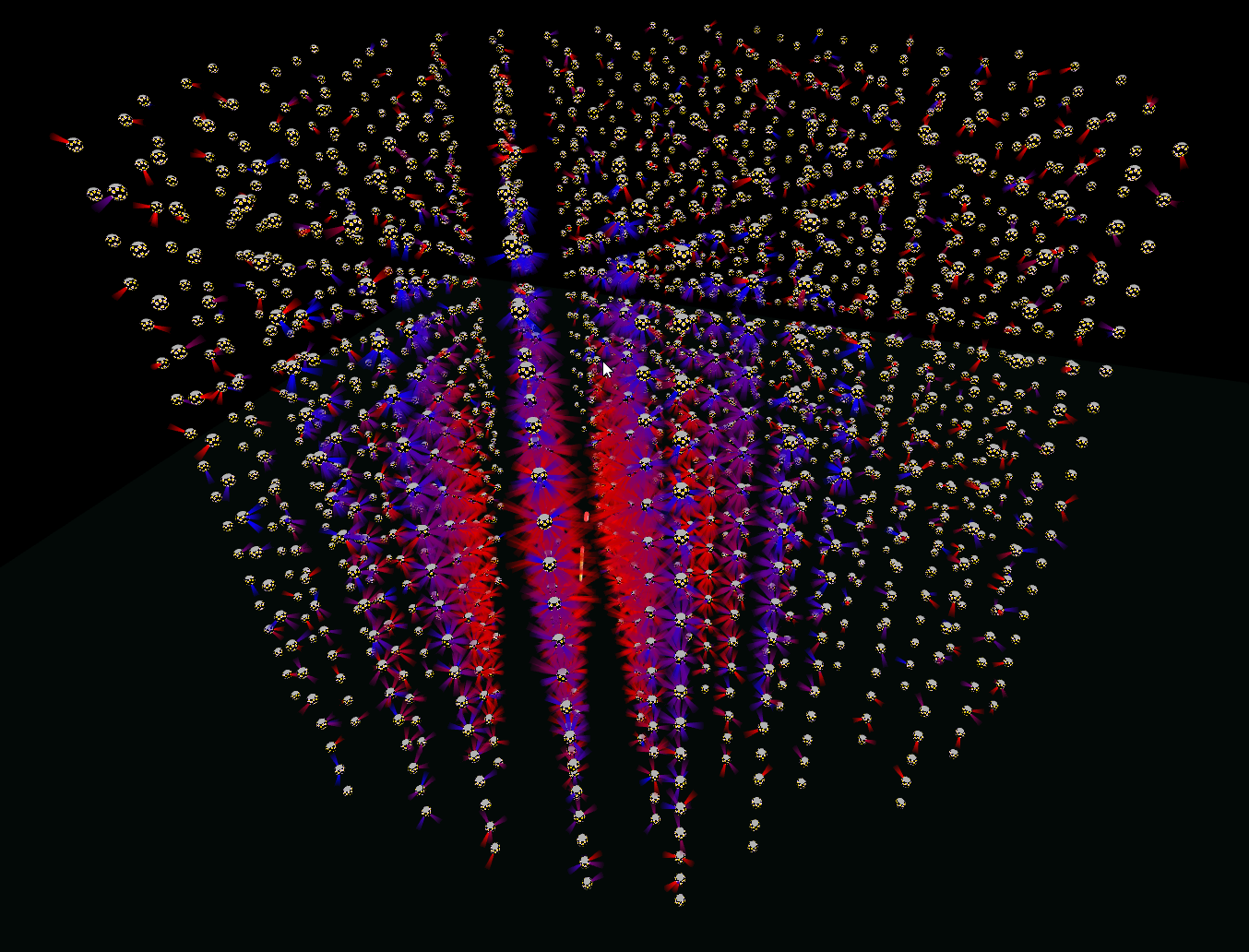 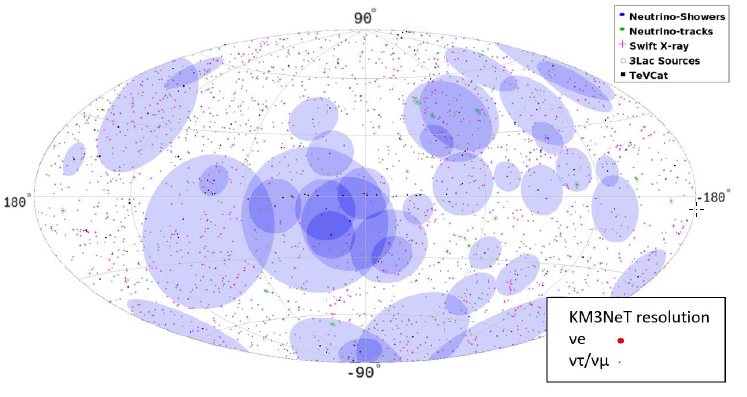 #daaromKM3NeT
Establish sources
Use source knowledge to find more neutrinos
5
competition
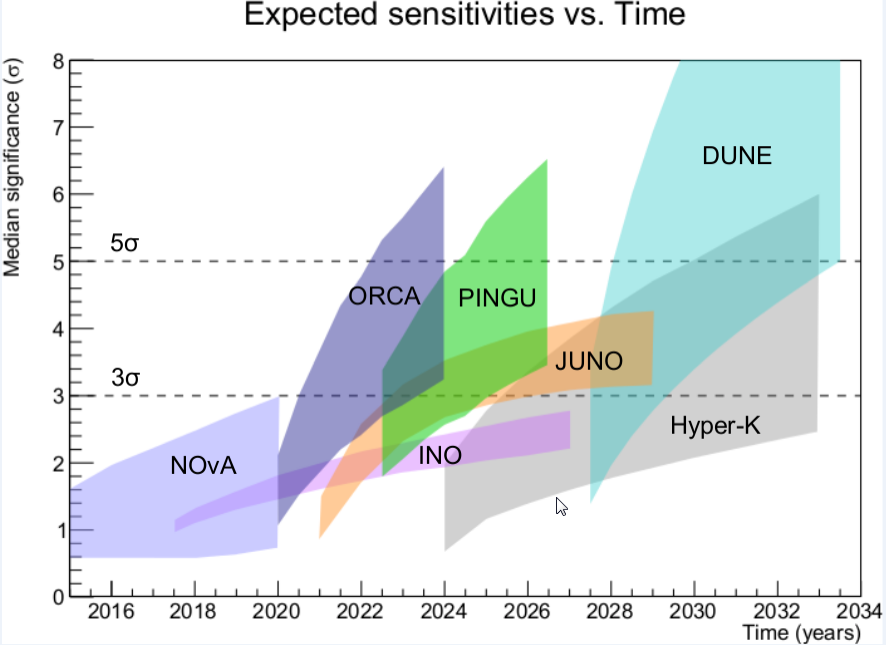 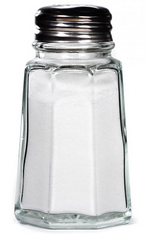 Grains
of salt
ORCA can be very competitieve
First lines 2016 + good prospects for more funding
Fast deployment possible (no accelerator, no polar logistics)
Community starts to take note.
6
Beyond KM3NeT 2.0
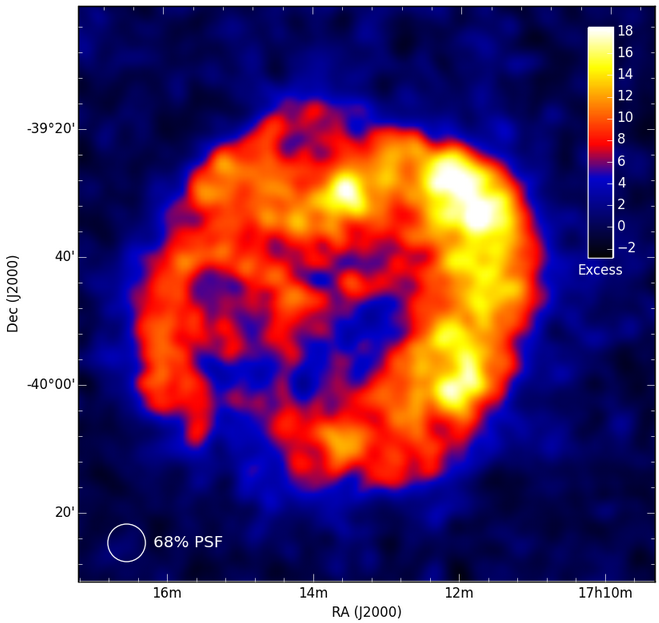 Next phase: concept already exists
6 building blocks of (115 lines)
Include Greek site
Galactic sources (supernova remnants)

but I want to talk about:
High energy neutrino physics (with KM3NeT 2.0)

Big questions: How do neutrinos get Mass? Do they violate CP? Leptogensis?

Cosmic neutrinos :
A, now, guaranteed source of very high energy (up to >PeV) neutrinos
ν telescopes : Only place to study neutrinos at this energy scale.

They travel for very long times though the Universe
Galactic (also guaranteed) : 10000 years
Extra-galactic 108 yr or more.
If we identify the sources, we know the baseline
Probe whole new class of extremely rare processes, unobservable in Earth-size baselines
7
Physics at a PeV
Once we have a collection of cosmic neutrinos, with identified source objects:
Know the beamline
Understand source physics (= initial flavor composition)

Flavour composition on Earth probes (exotic) neutrino oscillations.
Neutrino decay
(majoron induced)
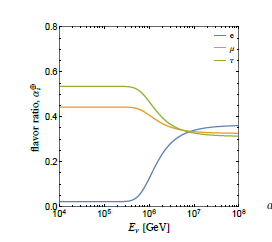 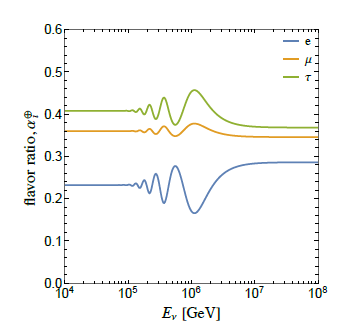 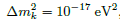 Pseudo-dirac neutrinos:

See-saw with very light Majorana
mass -> right handed neutrinos 
have tiiiny mass difference withleft handed neutrinos.

Oscillations over huge lengths
Scattering on CνB
(new interaction)
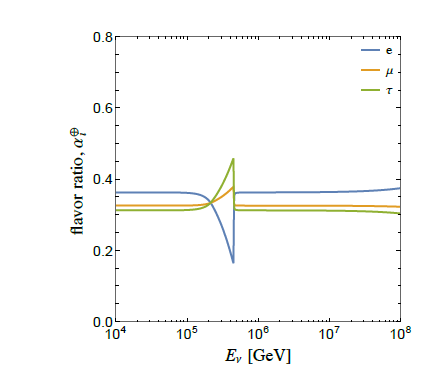 8
Physics at a PeV
Once we have a collection of cosmic neutrinos, with identified source objects:
Know the beamline
Understand source physics (= initial flavor composition)

Flavour composition on Earth probes (exotic) neutrino oscillations.
Neutrino decay
(majoron induced)
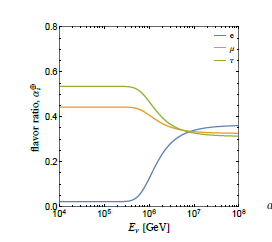 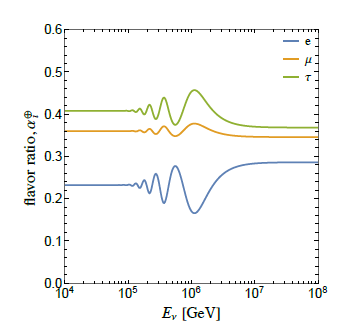 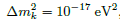 Pseudo-dirac neutrinos:

See-saw with very light Majorana
mass -> right handed neutrinos 
have tiiiny mass difference withleft handed neutrinos.

Oscillations over huge lengths
Common denominator of models:
Mechanisms for neutrino mass generation
Scattering on CνB
(new interaction)
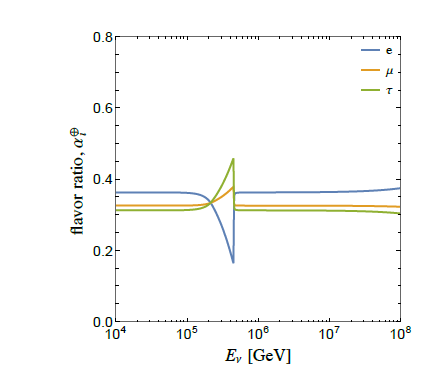 9
Conclusion
2020:
ORCA:mass hierarchy + broad oscillations program
ARCA:Identify IceCube-flux sources -> neutrino physics at PeV

2025++:
Still Running ARCA+ORCA
(hopefully global) effort to build next generation:
Study any sources, Galactic + extra-galactic
δcp together with Dune, hyperK?
10
CP at a PeV
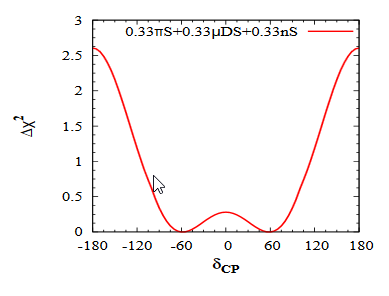 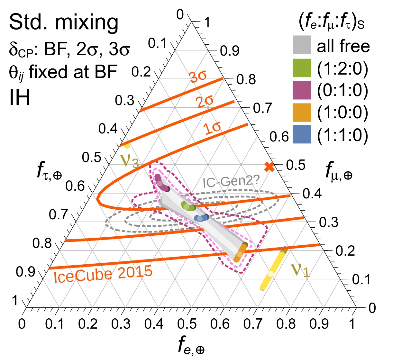 IC data already
Some sensitivity
IF you assume the
Initial flavor mix
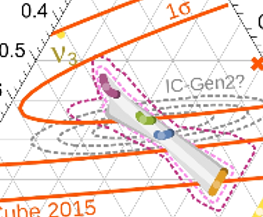 Value of dcp influences flavorratio’s (not much, but still…)

Need to know source fluxes

Measure flavor ratios with %-level accuracy
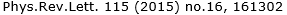 11
Sensitivity calculation
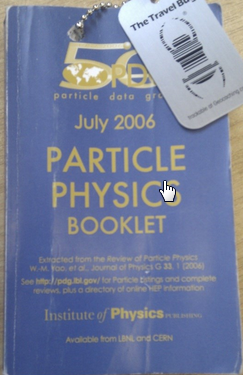 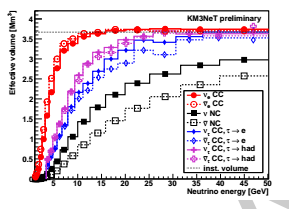 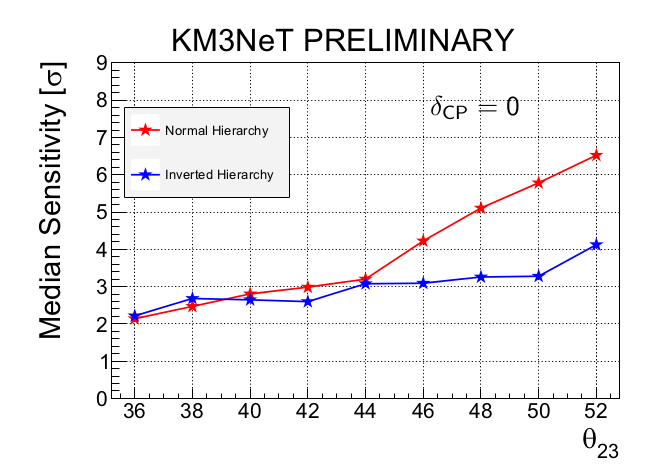 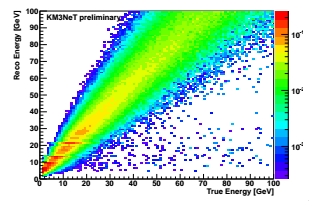 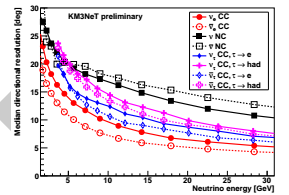 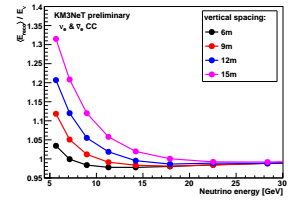 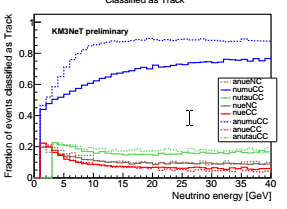 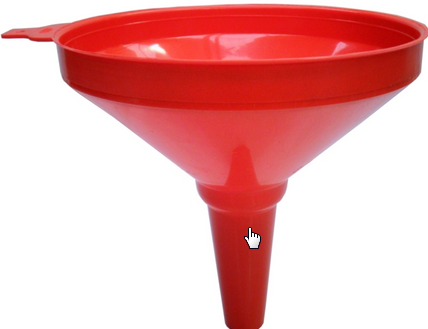 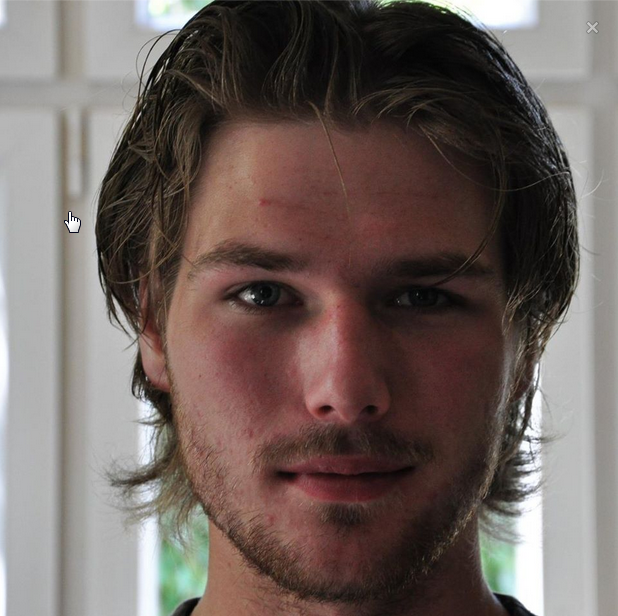 ~3 sigma in 3 years
    Depending on nature
Measure Δm2 & θ23  precisely
12
Neutrino astronomy
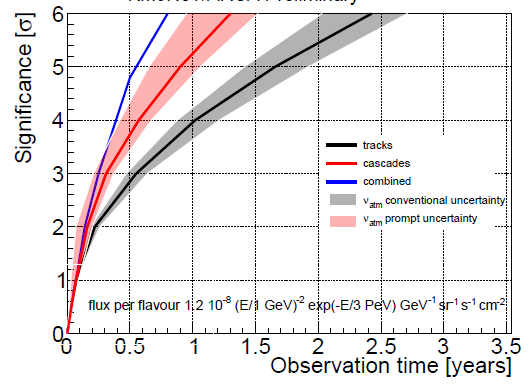 IceCube
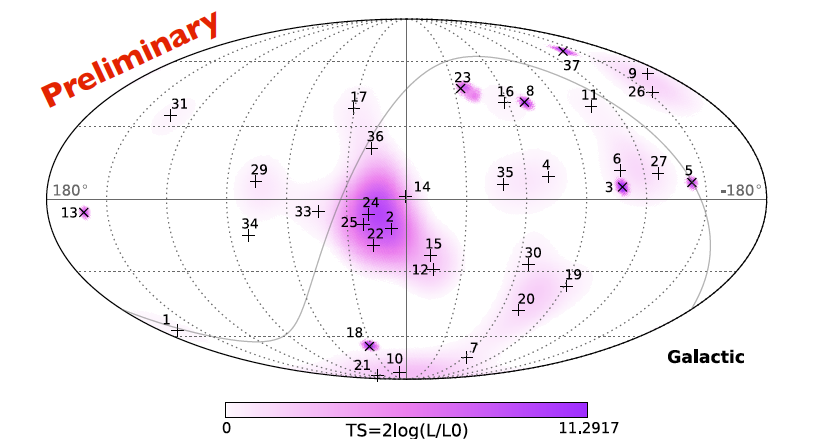 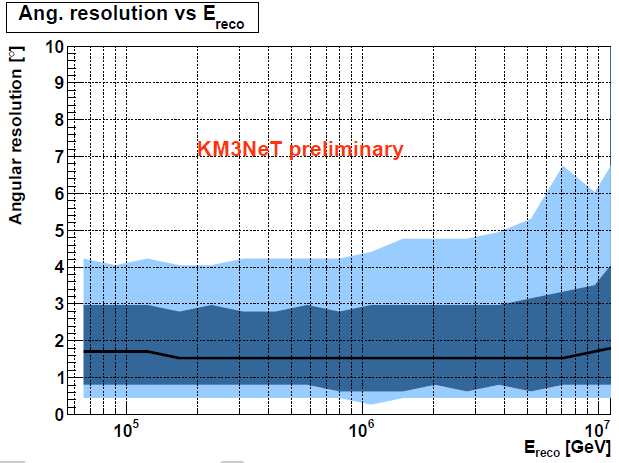 Evidence for cosmic neutrinos increasing- IC sees it in several samples
Sources not identified
Soft spectrum/cut-off
Hints of  Galactic Component
Flavour ratios carry physics

KM3NeT/ARCA can see the signal within 1 year, and do high-resolution all-flavour follow-ups
Angular resolution for cascades factor >5 better than IceCube

Now demonstrated in
Antares data too
Stronger
Case for
KM3NeT
13
Flavour ratios => physics
Phys.Rev.Lett. 115 (2015) 161303
IceCube flavour ratio fit
νμ
NP
SM
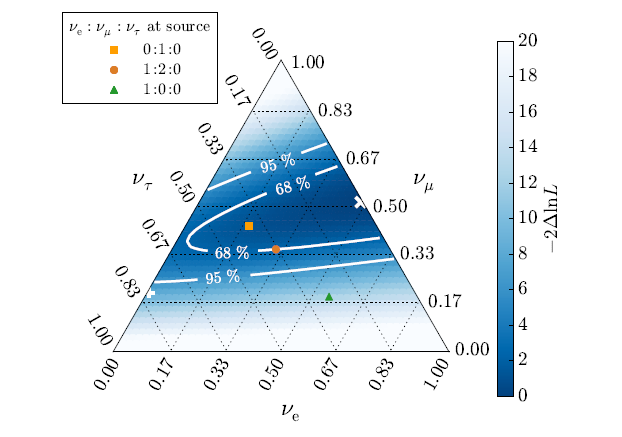 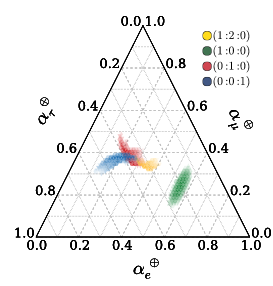 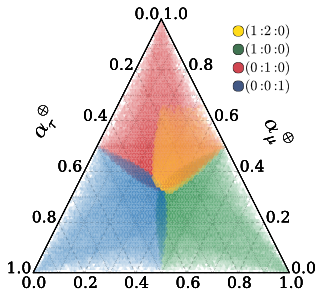 ντ
νe
New physics affects flavour ratios of cosmicneutrinos.
non-standard interaction, Lorentz-invarianceviolation, ν-decay, steriles…
Works better when sources are understood
      (and then, can also probe δcp)
KM3NeT will contribute a lot here
Fit to IceCube data consistent
with 1:1:1
14